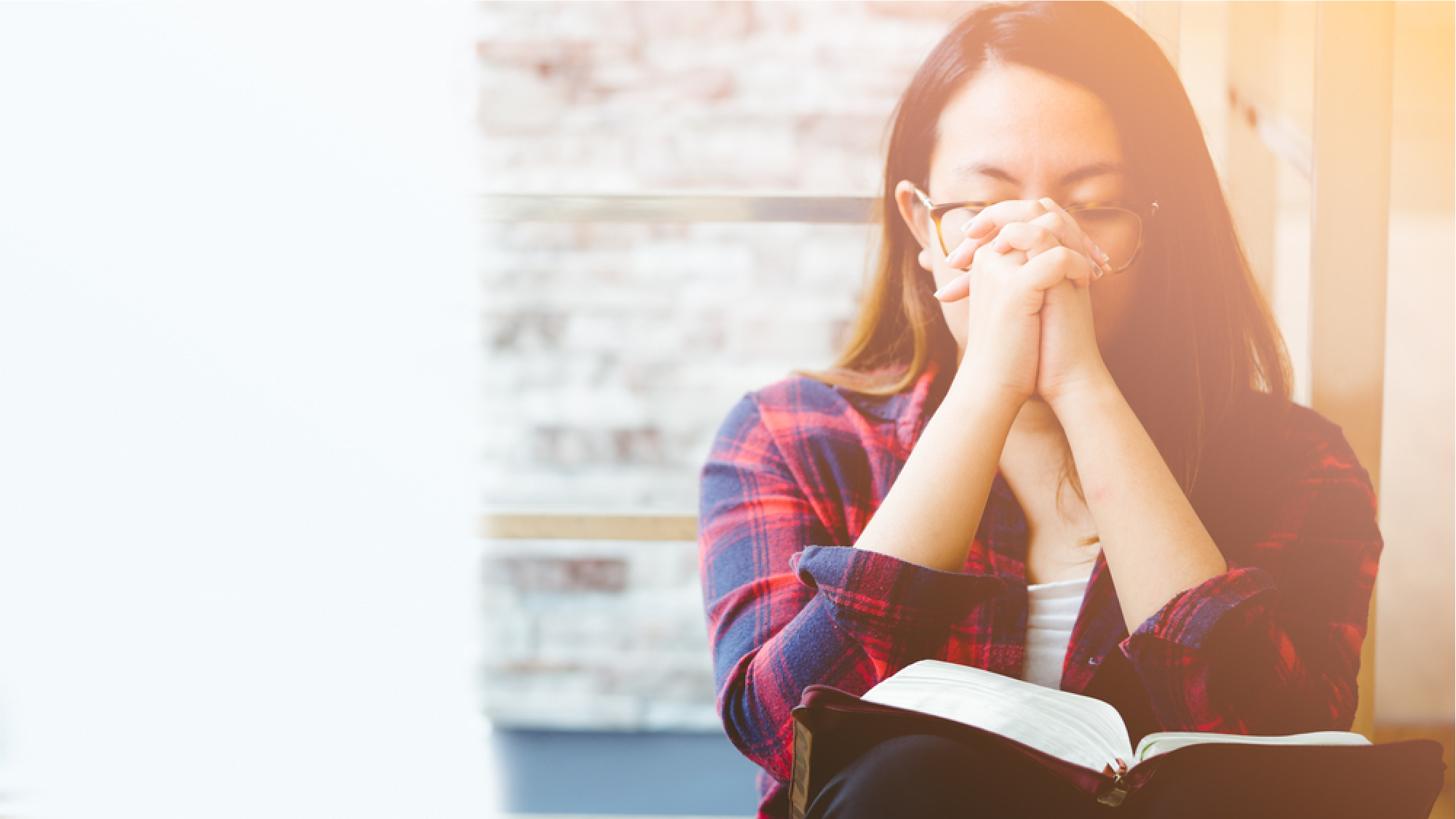 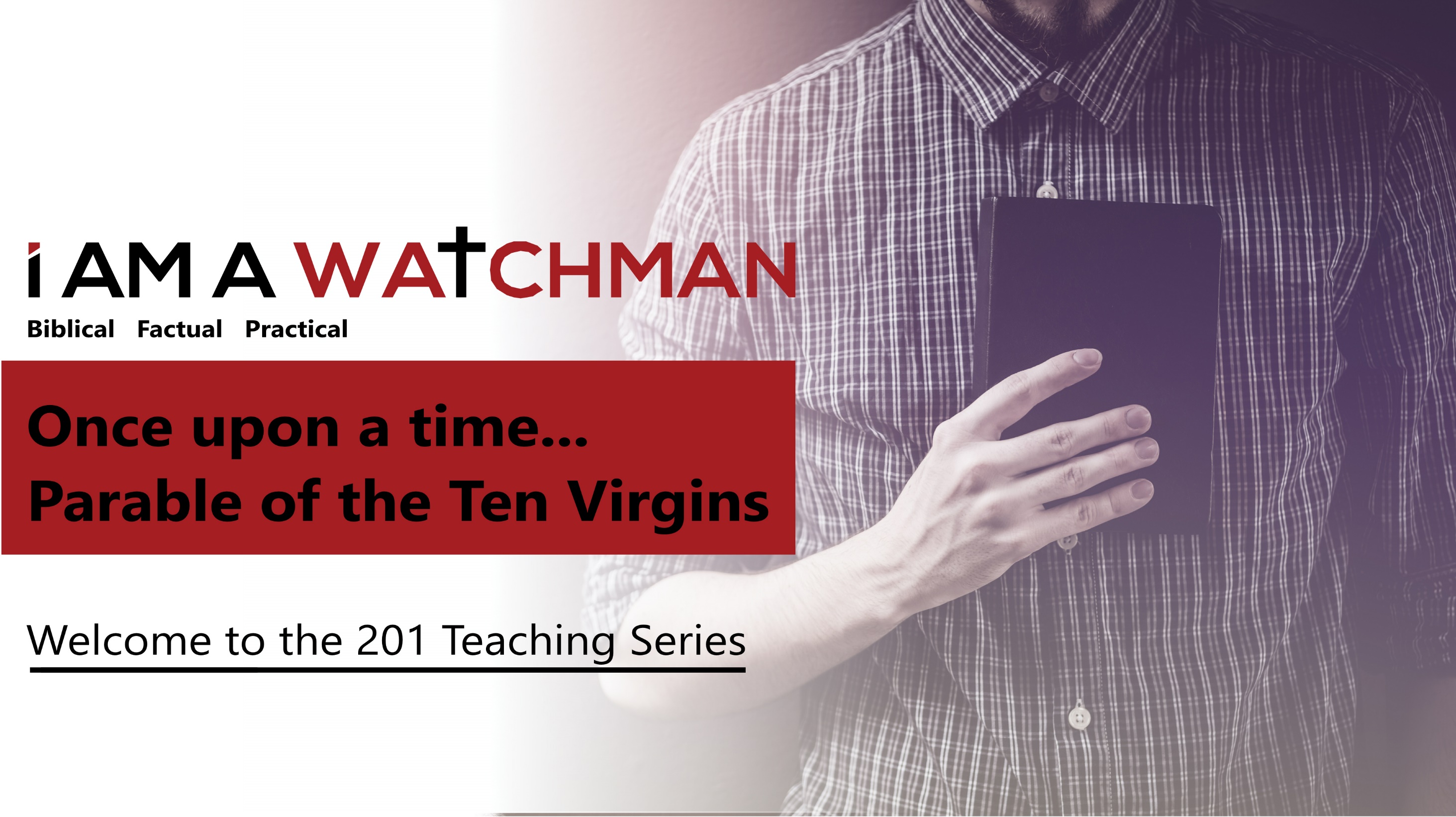 Once upon a time…
Matthew 25:1-13
“Once upon a time…” – The Parable    of the Ten Virgins (Matthew 25:1-13)
“Then the kingdom of heaven will be comparable to ten virgins, who took their lamps and went out to meet the bridegroom. Five of them were foolish, and five were prudent. For when the foolish took their lamps, they took no oil with them, but the prudent took oil in flasks along with their lamps.” (Matt. 25:1-4)
“Once upon a time…” – The Parable    of the Ten Virgins (Matthew 25:1-13)
“As soon as He was alone, His followers , along with the twelve, began asking Him about the parables.  And He was saying to them, ‘To you has been given the mystery of the kingdom of God, but those who are outside get everything in parables, so that while seeing, they may see and not perceive, and while hearing, they may hear and not understand, otherwise they might return and be forgiven.’” (Mark 4:10-12)
“Once upon a time…” – The Parable    of the Ten Virgins (Matthew 25:1-13)
“But blessed are your eyes, because they see; and your ears, because they hear. For truly I say to you that many prophets and righteous men desired to see what you see, and did not see it, and to hear what you hear, and did not hear it. Hear then the parable of the sower. When anyone hears the word of the kingdom and does not understand it, the evil one comes and snatches away what has been sown in his heart. This is the one on whom seed was sown beside the road…” (Matt. 13:16-19)
1. What is the significance of the parable of the     ten virgins for humanity’s future? (Matt. 25:1-13)
Is this story about the future?
“As He was sitting on the Mount of Olives, the disciples came to Him privately, saying, ‘Tell us, when will these things happen, and what will be the sign of Your coming, and of the end of the age?’” (Matt. 24:3)
“For this reason you also must be ready; for the Son of Man is coming at an hour when you do not think He will.” (Matt. 24:44)
“Then the kingdom of heaven will be comparable to ten virgins, who took their lamps and went out to meet the bridegroom.” (Matt. 25:1)
1. What is the significance of the parable of the     ten virgins for humanity’s future? (Matt. 25:1-13)
Is this story about the future?
“Then I heard something like the voice of a great multitude and like the sound of many waters and like the sound of mighty peals of thunder, saying, ‘Hallelujah! For the Lord our God, the Almighty, reigns. Let us rejoice and be glad and give the glory to Him, for the marriage of the Lamb has come and His bride has made herself ready.’ It was given to her to clothe herself in fine linen, bright and clean; for the fine linen is the righteous acts of the saints. Then he said to me, ‘Write, “Blessed are those who are invited to the marriage supper of the Lamb.”’ And he said to me, ‘These are true words of God.’” (Rev. 19:6-9)
1. What is the significance of the parable of the     ten virgins for humanity’s future? (Matt. 25:1-13)
What was marriage like in Israel?
“And Joseph her husband, being a righteous man and not wanting to disgrace her, planned to send her away secretly.” (Matt. 1:19)
“Now Laban had two daughters; the name of the older was Leah, and the name of the younger was Rachel. And Leah's eyes were weak, but Rachel was beautiful of form and face. Now Jacob loved Rachel, so he said, ‘I will serve you seven years for your younger daughter Rachel.’” (Gen. 29:16-18)
1. What is the significance of the parable of the    ten virgins for humanity’s future? (Matt. 25:1-13)
Who are the characters in this story?
“And I saw heaven opened, and behold, a white horse, and He who sat on it is called Faithful and True, and in righteousness He judges and wages war. … And I saw the beast and the kings of the earth and their armies assembled to make war against Him who sat on the horse and against His army...
1. What is the significance of the parable of the    ten virgins for humanity’s future? (Matt. 25:1-13)
Who are the characters in this story?
“…And the beast was seized, and with him the false prophet who performed the signs in his presence, by which he deceived those who had received the mark of the beast and those who worshiped his image; these two were thrown alive into the lake of fire which burns with brimstone. And the rest were killed with the sword which came from the mouth of Him who sat on the horse, and all the birds were filled with their flesh.” (Rev. 19:11, 19-21)
1. What is the significance of the parable of the    ten virgins for humanity’s future? (Matt. 25:1-13)
Who are the characters in this story?
“Husbands, love your wives, just as Christ also loved the church and gave Himself up for her, so that He might sanctify her, having cleansed her by the washing of water with the word, that He might present to Himself the church in all her glory, having no spot or wrinkle or any such thing; but that she would be holy and blameless.” (Eph. 5:25-27) 
“Alas! for that day is great, there is none like it; and it is the time of Jacob's distress, But he will be saved from it.” (Jer. 30:7)
1. What is the significance of the parable of the    ten virgins for humanity’s future? (Matt. 25:1-13)
Who are the characters in this story?
“I say then, they [the Jews] did not stumble so as to fall, did they? May it never be! But by their transgression salvation has come to the Gentiles, to make them jealous.” (Rom. 11:11)
“He who has the bride is the bridegroom; but the friend of the bridegroom, who stands and hears him, rejoices greatly because of the bridegroom's voice. So this joy of mine has been made full.” (John 3:29)
1. What is the significance of the parable of the    ten virgins for humanity’s future? (Matt. 25:1-13)
What do the oil and lamp symbolize?
“Then Samuel took the flask of oil, poured it on his head, kissed him and said, ‘Has not the LORD anointed you a ruler over His inheritance?... Then the Spirit of the LORD will come upon you mightily, and you shall prophesy with them and be changed into another man.’” (1 Sam. 10:1, 6)
“And behold, I am sending forth the promise of My Father upon you; but you are to stay in the city until you are clothed with power from on high.” (Luke 24:49)
“And there appeared to them tongues as of fire distributing themselves, and they rested on each one of them.” (Acts 2:3)
2. What is the significance of the parable of the ten     virgins for my future? (Matt. 25:1-13)
There is a celebration coming 
“Then the kingdom of heaven will be comparable to ten virgins, who took their lamps and went out to meet the bridegroom.” (Matt. 25:1)
2. What is the significance of the parable of the ten     virgins for my future? (Matt. 25:1-13)
There is a celebration coming 
“For this reason a man shall leave his father and his mother, and be joined to his wife; and they shall become one flesh.” (Gen. 2:24)
“I am no longer in the world; and yet they themselves are in the world, and I come to You. Holy Father, keep them in Your name, the name which You have given Me, that they may be one even as We are. … I in them and You in Me, that they may be perfected in unity, so that the world may know that You sent Me, and loved them, even as You have loved Me.” (John 17:11, 23)
2. What is the significance of the parable of the ten     virgins for my future? (Matt. 25:1-13)
There is a celebration coming 
“Do not let your heart be troubled; believe in God, believe also in Me. In My Father's house are many dwelling places; if it were not so, I would have told you; for I go to prepare a place for you. If I go and prepare a place for you, I will come again and receive you to Myself, that where I am, there you may be also.” (John 14:1-3)
“The thief comes only to steal and kill and destroy; I came that they may have life, and have it abundantly.” (John 10:10)
2. What is the significance of the parable of the ten     virgins for my future? (Matt. 25:1-13)
There is a celebration coming 
“The one who spoke with me had a gold measuring rod to measure the city, and its gates and its wall. The city is laid out as a square, and its length is as great as the width; and he measured the city with the rod, fifteen hundred miles; its length and width and height are equal. … The material of the wall was jasper; and the city was pure gold, like clear glass. The foundation stones of the city wall were adorned with every kind of precious stone.” (Rev. 21:15-19)
2. What is the significance of the parable of the ten     virgins for my future? (Matt. 25:1-13)
Not everyone is prepared for this celebration 
“Five of them were foolish, and five were prudent. For when the foolish took their lamps, they took no oil with them, but the prudent took oil in flasks along with their lamps.” (Matt. 25:2-4)
2. What is the significance of the parable of the ten     virgins for my future? (Matt. 25:1-13)
Not everyone is prepared for this celebration 
“Therefore everyone who hears these words of Mine and acts on them, may be compared to a wise man who built his house on the rock. … Everyone who hears these words of Mine and does not act on them, will be like a foolish man who built his house on the sand. The rain fell, and the floods came, and the winds blew and slammed against that house; and it fell - and great was its fall.” (Matt. 7:24-27)
“…whoever says, ‘You fool,’ shall be guilty enough to go into the fiery hell.” (Matt. 5:22)
2. What is the significance of the parable of the ten     virgins for my future? (Matt. 25:1-13)
We don’t know the exact timing of the celebration 
“Now while the bridegroom was delaying, they all got drowsy and began to sleep. But at midnight there was a shout, ‘Behold, the bridegroom! Come out to meet him.’ Then all those virgins rose and trimmed their lamps.” (Matt. 25:5-7)
“As He was sitting on the Mount of Olives, the disciples came to Him privately, saying, ‘Tell us, when will these things happen, and what will be the sign of Your coming, and of the end of the age?’ … ‘You will be hearing of wars and rumors of wars. See that you are not frightened, for those things must take place, but that is not yet the end.’” (Matt. 24:3, 6)
2. What is the significance of the parable of the ten     virgins for my future? (Matt. 25:1-13)
We don’t know the exact timing of the celebration 
“And He went a little beyond them, and fell on His face and prayed, saying, ‘My Father, if it is possible, let this cup pass from Me; yet not as I will, but as You will.’ … And Jesus, crying out with a loud voice, said, ‘Father, into your hands I commit my spirit.’ Having said this, He breathed His last.” (Matt. 26:39; Luke 23:46)
2. What is the significance of the parable of the ten     virgins for my future? (Matt. 25:1-13)
We don’t know the exact timing of the celebration 
“I glorified You on the earth, having accomplished the work which You have given Me to do.” (John 17:4)
“While he was still speaking, a bright cloud overshadowed them, and behold, a voice out of the cloud said, ‘This is My beloved Son, with whom I am well-pleased; listen to Him!’” (Matt. 17:5)
2. What is the significance of the parable of the ten     virgins for my future? (Matt. 25:1-13)
We don’t know the exact timing of the celebration 
“But you, brethren, are not in darkness, that the day would overtake you like a thief; for you are all sons of light and sons of day. We are not of night nor of darkness; so then let us not sleep as others do, but let us be alert and sober. For those who sleep do their sleeping at night, and those who get drunk get drunk at night. But since we are of the day, let us be sober, having put on the breastplate of faith and love, and as a helmet, the hope of salvation.” (1 Thess. 5:4-8)
2. What is the significance of the parable of the ten     virgins for my future? (Matt. 25:1-13)
Each person must be personally prepared for the celebration 
“The foolish said to the prudent, ‘Give us some of your oil, for our lamps are going out.’ But the prudent answered, ‘No, there will not be enough for us and you too; go instead to the dealers and buy some for yourselves.’” (Matt. 25:8-9)
2. What is the significance of the parable of the ten     virgins for my future? (Matt. 25:1-13)
Each person must be personally prepared for the celebration 
“Then the King will say to those on His right, ‘Come, you who are blessed of My Father, inherit the kingdom prepared for you from the foundation of the world. For I was hungry, and you gave Me something to eat; I was thirsty, and you gave Me something to drink…’” (Matt. 25:34-35)
“For by grace you have been saved through faith; and that not of yourselves, it is the gift of God; not as a result of works, so that no one may boast.” (Eph. 2:8-9)
2. What is the significance of the parable of the ten     virgins for my future? (Matt. 25:1-13)
Each person must be personally prepared for the celebration 
“For all of us have become like one who is unclean, And all our righteous deeds are like a filthy garment; And all of us wither like a leaf, And our iniquities, like the wind, take us away.” (Isaiah 64:6) 
“But when the king came in to look over the dinner guests, he saw a man there who was not dressed in wedding clothes, and he said to him, ‘Friend, how did you come in here without wedding clothes?’ And the man was speechless. Then the king said to the servants, ‘Bind him hand and foot, and throw him into the outer darkness; in that place there will be weeping and gnashing of teeth.’” (Matt. 22:11-13)
2. What is the significance of the parable of the ten     virgins for my future? (Matt. 25:1-13)
Each person must be personally prepared for the celebration 
“So faith comes from hearing, and hearing by the word of Christ.” (Rom. 10:17)
“But now, if You will, forgive their sin - and if not, please blot me out from Your book which You have written!” (Ex. 32:32)
“For I could wish that I myself were accursed, separated from Christ for the sake of my brethren, my kinsmen according to the flesh.” (Rom. 9:3)
2. What is the significance of the parable of the ten     virgins for my future? (Matt. 25:1-13)
Some will be shut out of the celebration 
“And while they were going away to make the purchase, the bridegroom came, and those who were ready went in with him to the wedding feast; and the door was shut.” (Matt. 25:10)
2. What is the significance of the parable of the ten     virgins for my future? (Matt. 25:1-13)
No amount of pleading will get unprepared people into the celebration 
“Later the other virgins also came, saying, ‘Lord, lord, open up for us.’ But he answered, ‘Truly I say to you, I do not know you.’” (Matt. 25:11-12)
2. What is the significance of the parable of the ten     virgins for my future? (Matt. 25:1-13)
Whoever doesn’t want to get left out of the celebration must get ready NOW! 
“Be on the alert then, for you do not know the day nor the hour.” (Matt. 25:13)
Once upon a time…
The Parable of the Ten Virgins
(Matthew 25:1-13)
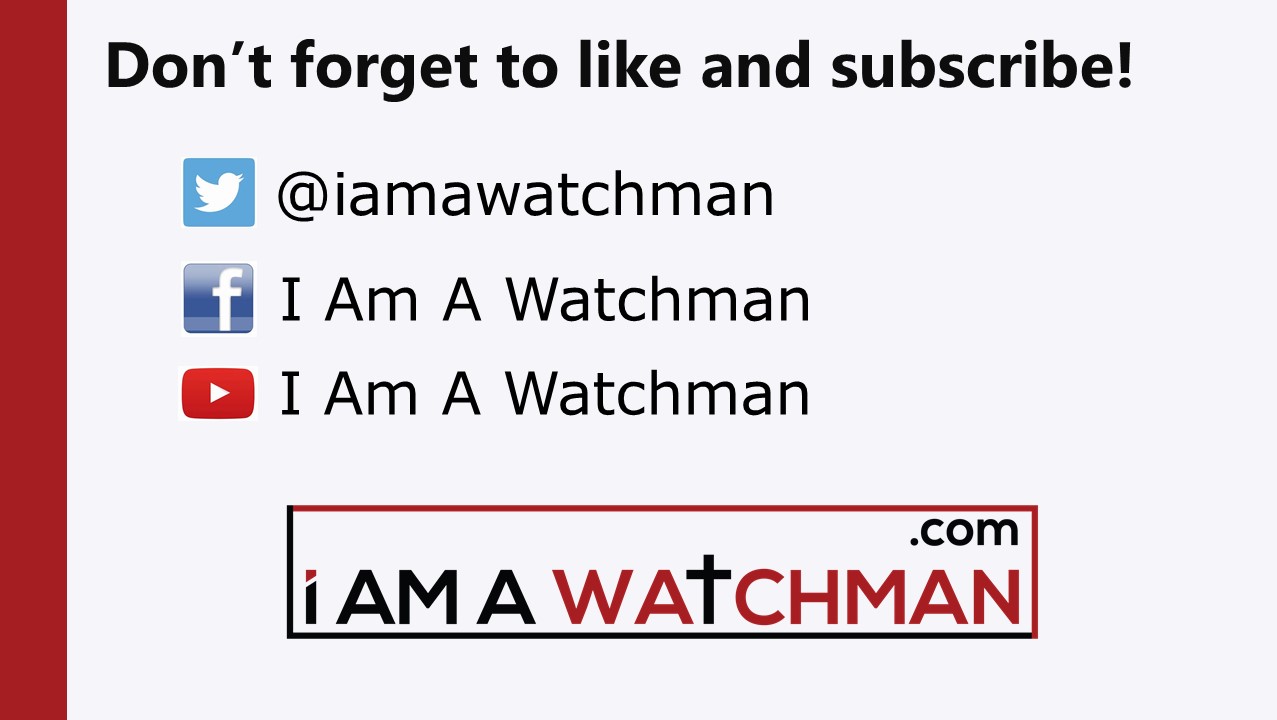